Добро пожаловать в Нефтеюганск!
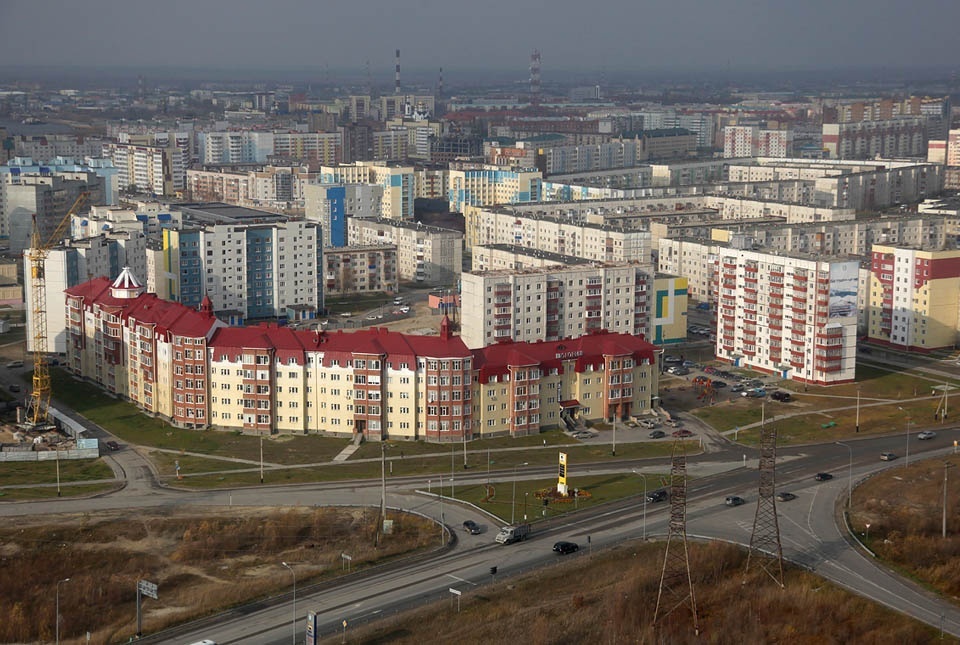 Театр кукол «Волшебная флейта»
Памятник неизвестному солдату
Кинотеатр Юган
Цветочная композиция «Лебеди»
Световая подсветка фонтана
Фонтан на Центральной Площади
Скульптура медведя, символа города на Набережной реки Обь
Беседка
Памятник Петру и Февронии
Спортивно-оздоровительный комплекс "Жемчужина Югры"
Бассейн
Аквапарк
Городская больница
Инфраструктура города
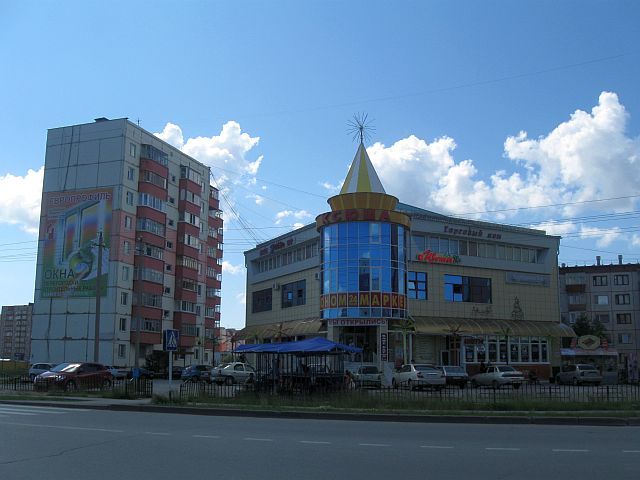